Правила оформлення сторінки.Оформлення бібліографічних списків та покажчиків
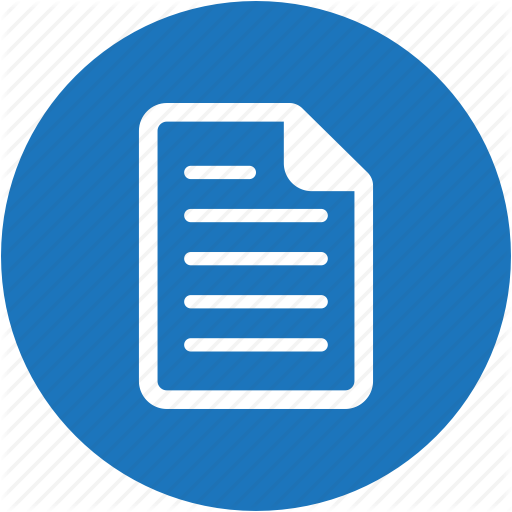 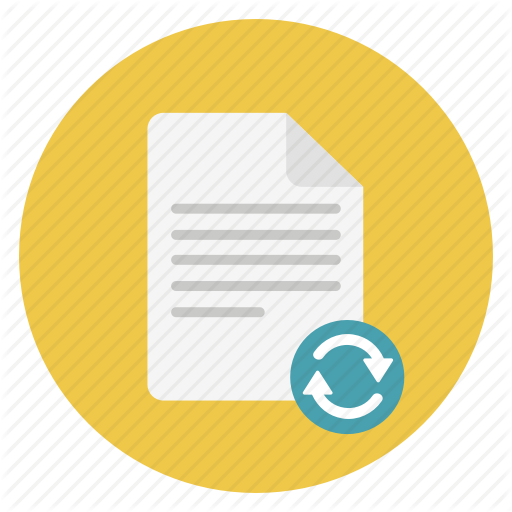 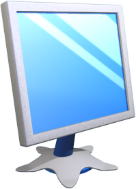 Правила оформленнясторінки документа
Розділ 1 § 5
Організаційно-розпорядчі документи оформляють на папері формату:
А4 (294×210)
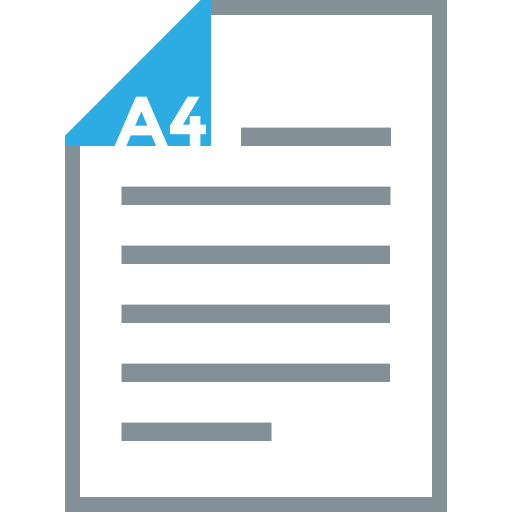 А5
(146×210)
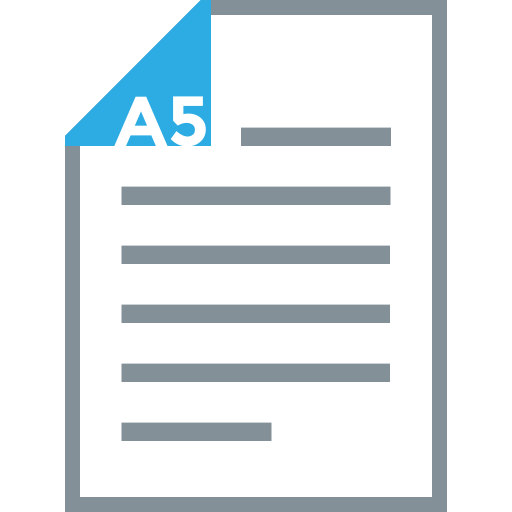 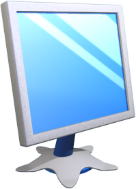 Правила оформленнясторінки документа
Розділ 1 § 5
Для зручності обробки документа з усіх боків сторінки залишаються вільні місця, так звані поля:
верхнє —
20 мм
праве — не менше 8 мм
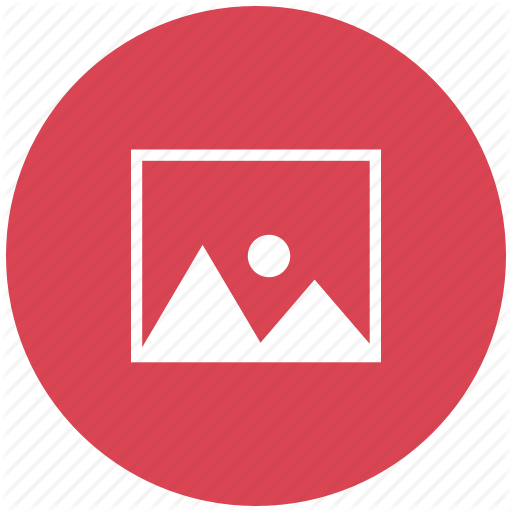 ліве — 35 мм
нижнє (для формату А4)  — 19 мм; (для формату А5) — 16 мм.
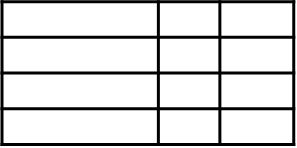 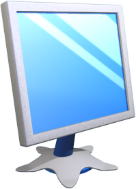 Правила оформленнясторінки документа
Розділ 1 § 5
Нумерація сторінок. У документах, оформлених на двох і більше аркушах паперу, нумерація сторінок починається з другої.
Якщо текст документа друкується з одного боку аркуша, то номери проставляються посередині верхнього поля аркуша арабськими цифрами на відстані не менше 10 мм від краю. Слово «сторінка» не пишеться, а також біля цифр не ставляться ніякі позначення.
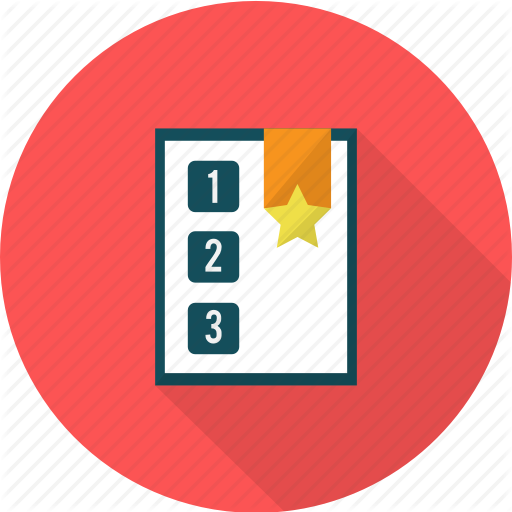 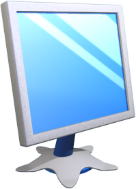 Правила оформленнясторінки документа
Розділ 1 § 5
Якщо текст друкується з обох боків аркуша:
непарні сторінки позначаються у правому верхньому кутку
парні — у лівому верхньому кутку аркуша
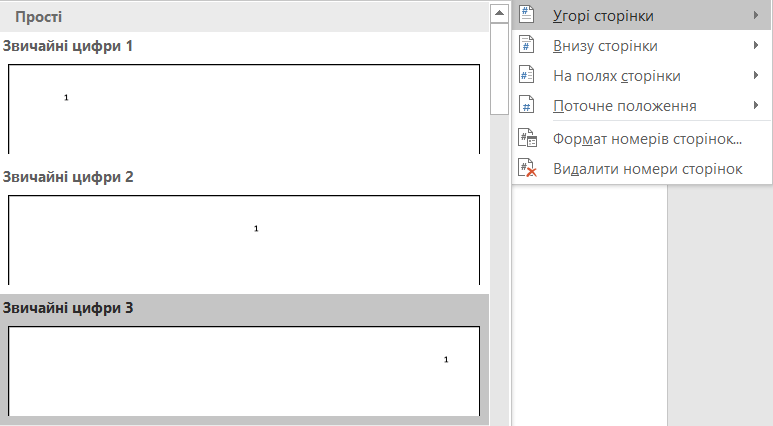 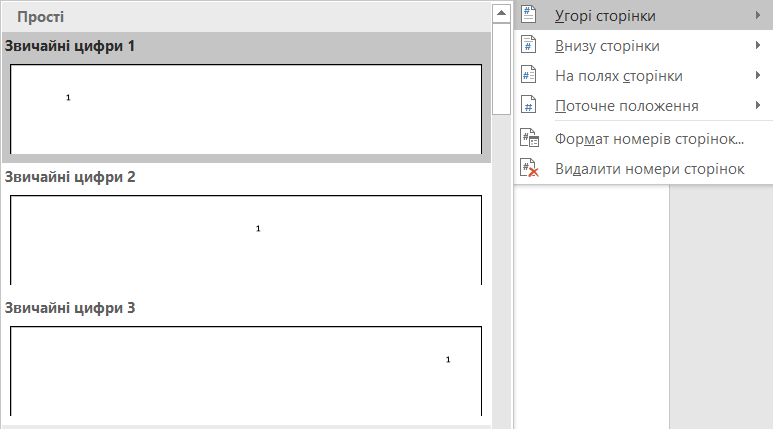 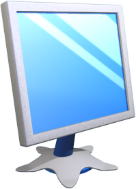 Правила оформленнясторінки документа
Розділ 1 § 5
Якщо текст документа займає більше, ніж один аркуш паперу, то на наступний аркуш паперу не можна переносити лише підпис. Крім підписів там має бути не менше двох рядків тексту.
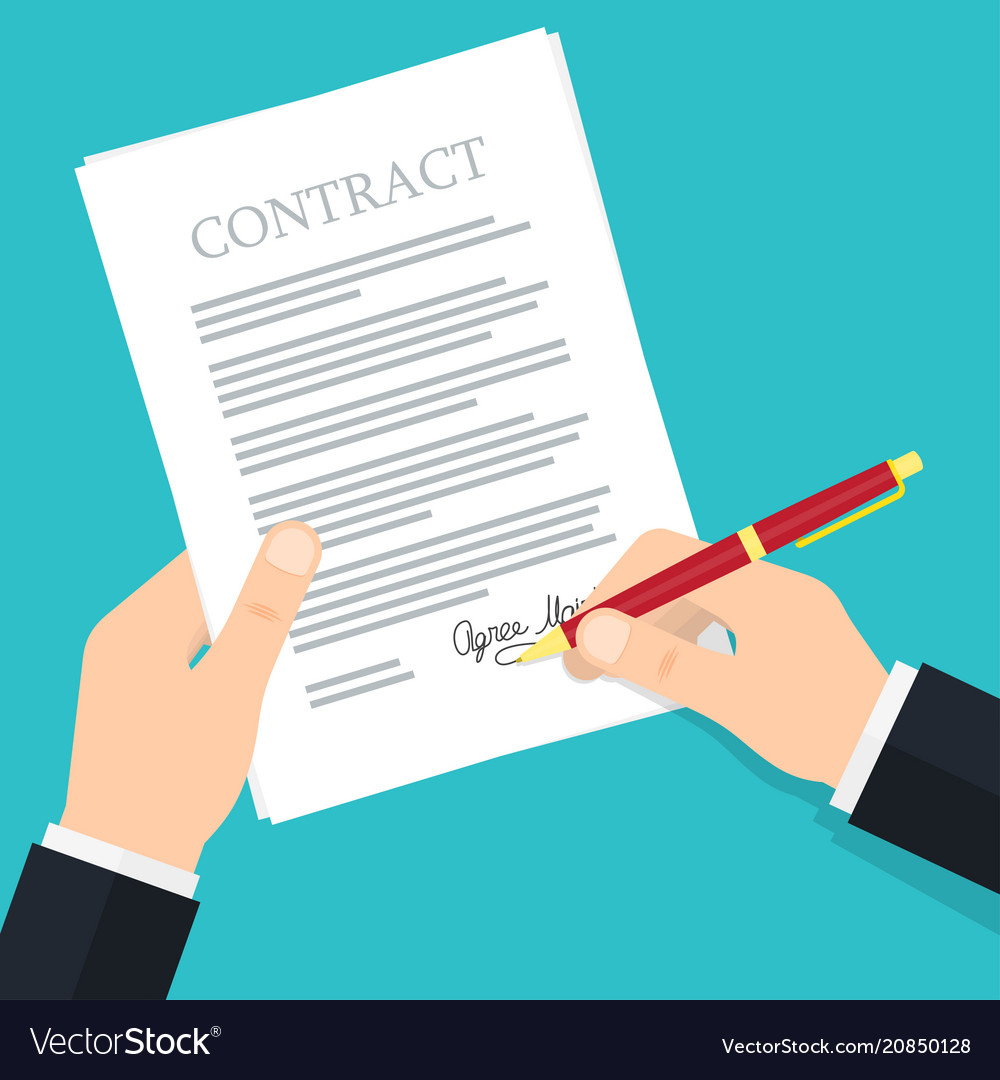 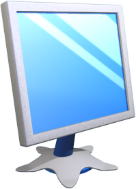 Правила та вимоги оформлення письмової роботи
Розділ 1 § 5
Письмову роботу виготовляють рукописним способом або за допомогою комп’ютера (шрифт 14 Times New Roman, 1,5 інтервал) до тридцяти рядків на сторінці.
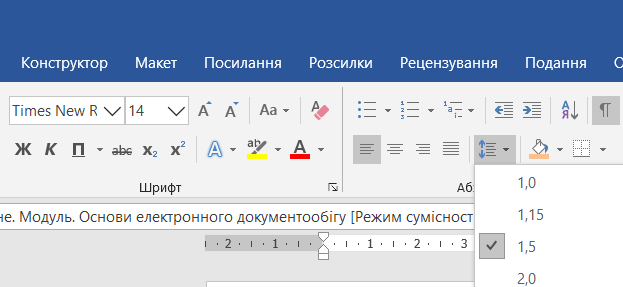 Щільність тексту письмової роботи повинна бути однаковою.
Вирівнювання тексту –
за шириною
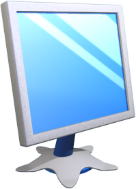 Правила та вимоги оформлення письмової роботи
Розділ 1 § 5
Обсяги письмових робіт, як правило, складають (без додатків):
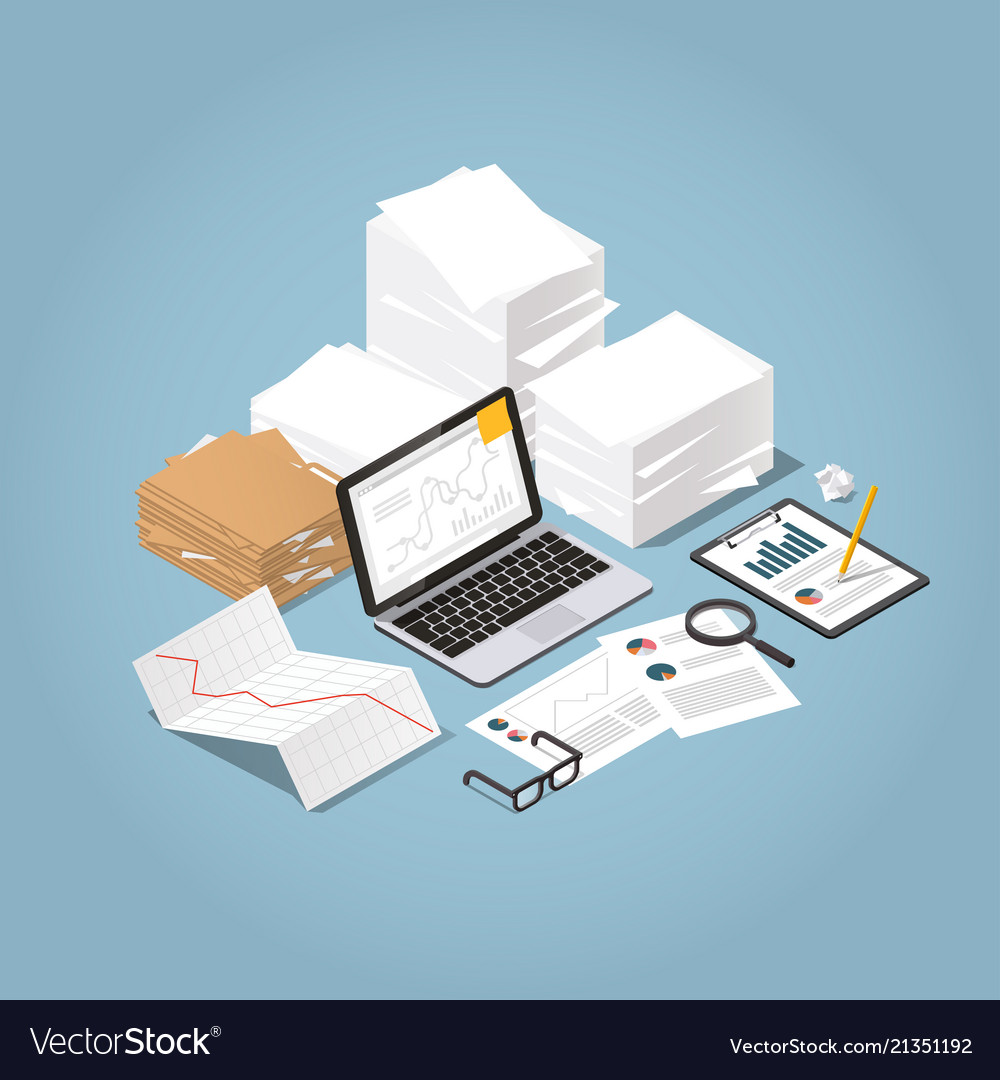 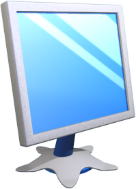 Правила та вимоги оформлення письмової роботи
Розділ 1 § 5
Відступи:
зверху —
2 см
зліва — 3 см
справа — 
1 см
Друкують машинописним способом на одній стороні аркуша білого паперу формату А4 (210х297 мм)
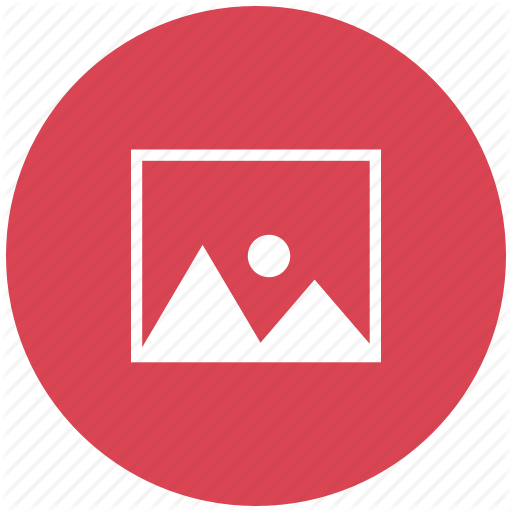 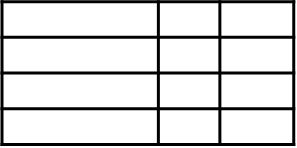 знизу —
2 см
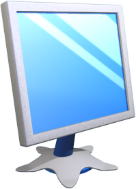 Правила та вимоги оформлення письмової роботи
Розділ 1 § 5
Заголовки структурних частин письмової роботи:
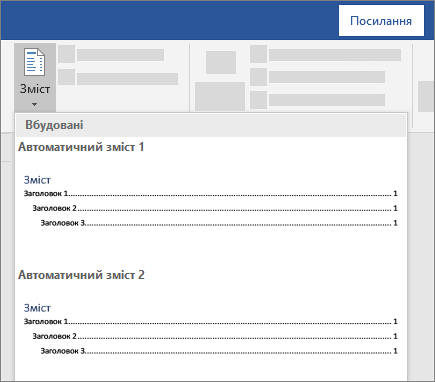 ЗМІСТ
ПЕРЕЛІК УМОВНИХ СКОРОЧЕНЬ
ВСТУП
РОЗДІЛ
ВИСНОВКИ
СПИСОК ВИКОРИСТАНИХ ДЖЕРЕЛ
ДОДАТКИ
Друкують великими літерами симетрично до тексту
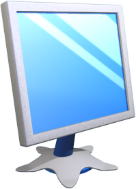 Правила та вимоги оформлення письмової роботи
Розділ 1 § 5
Заголовки підрозділів друкують маленькими літерами з абзацного відступу.
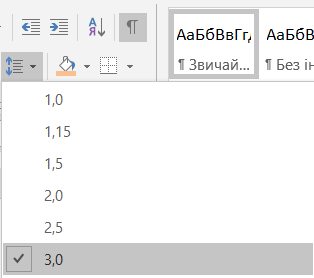 Заголовки пунктів друкують маленькими літерами з абзацного відступу в розрядці в підбір до тексту, в кінці ставиться крапка.
Відстань між заголовком та текстом повинна дорівнювати 3-4 інтервалам.
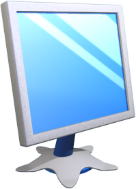 Правила та вимоги оформлення письмової роботи
Розділ 1 § 5
1
Кожну структурну частину письмової роботи треба починати з нової сторінки.
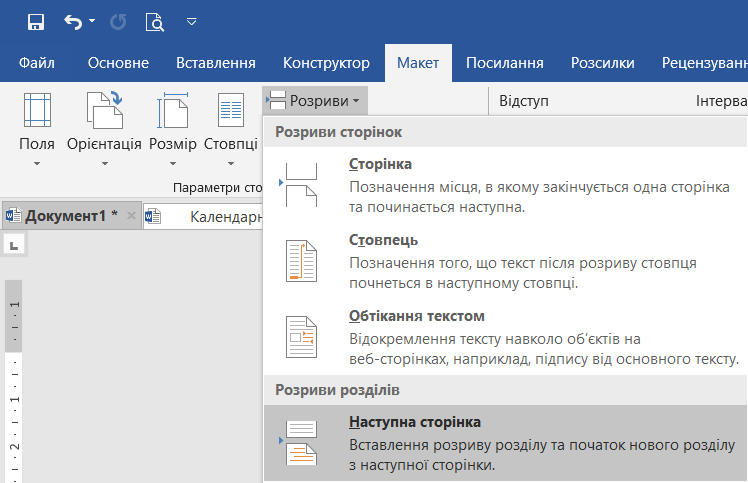 2
3
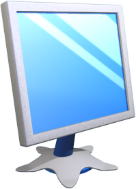 Правила та вимоги оформлення письмової роботи
Розділ 1 § 5
Зміст можна створити автоматично, до нього будуть включені абзаци, у яких значення параметра Рівень контуру відрізняється від Основний текст або до яких застосовано стандартні стилі Заголовок 1, Заголовок 2 тощо. Тому, перш ніж додавати зміст, необхідно сформувати структуру документа та встановити текстовий курсор на те місце в документі, де його потрібно вставити.
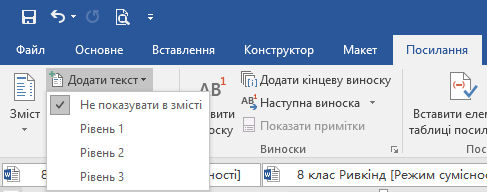 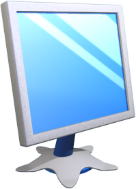 Правила та вимоги оформлення письмової роботи
Розділ 1 § 5
Нумерація:
сторінок
розділів
підрозділів
пунктів
підпунктів
малюнків
таблиць
формул
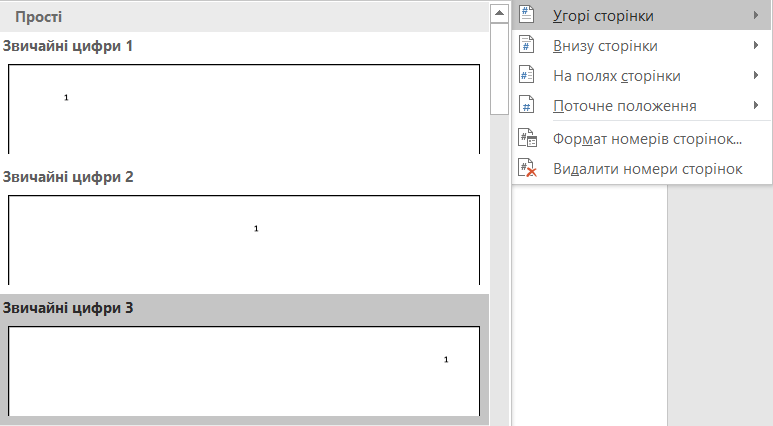 здійснюється арабськими цифрами без знака №.
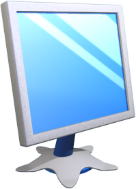 Правила та вимоги оформлення письмової роботи
Розділ 1 § 5
Першою сторінкою письмової роботи є титульний аркуш, який включають до загальної нумерації сторінок, але номер сторінки не ставлять, на наступних сторінках номер проставляють у правому верхньому куті сторінки без крапки в кінці.
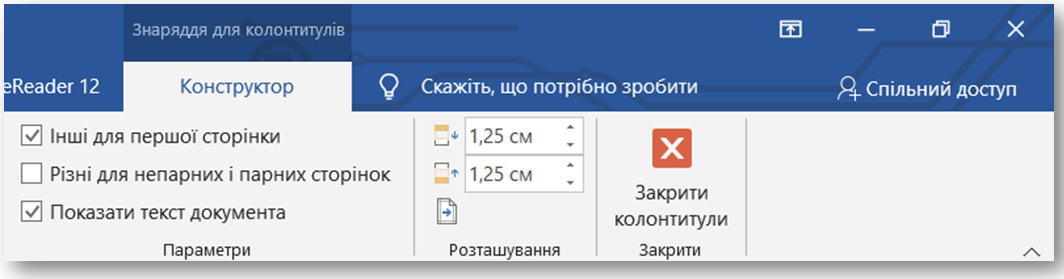 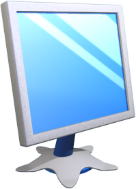 Правила та вимоги оформлення письмової роботи
Розділ 1 § 5
Зміст
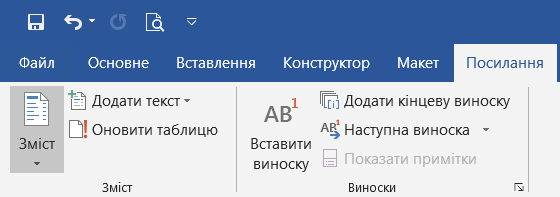 Нумеруються тільки розділи основної частини. Зміст, вступ, висновки не нумеруються.
Номер розділу ставиться після слова «РОЗДІЛ», після номера крапка не ставиться. Заголовок розділу друкується з нового рядка.
У кінці назв розділів, підрозділів, пунктів крапка не ставиться.
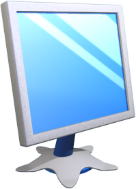 Правила та вимоги оформлення письмової роботи
Розділ 1 § 5
Зміст
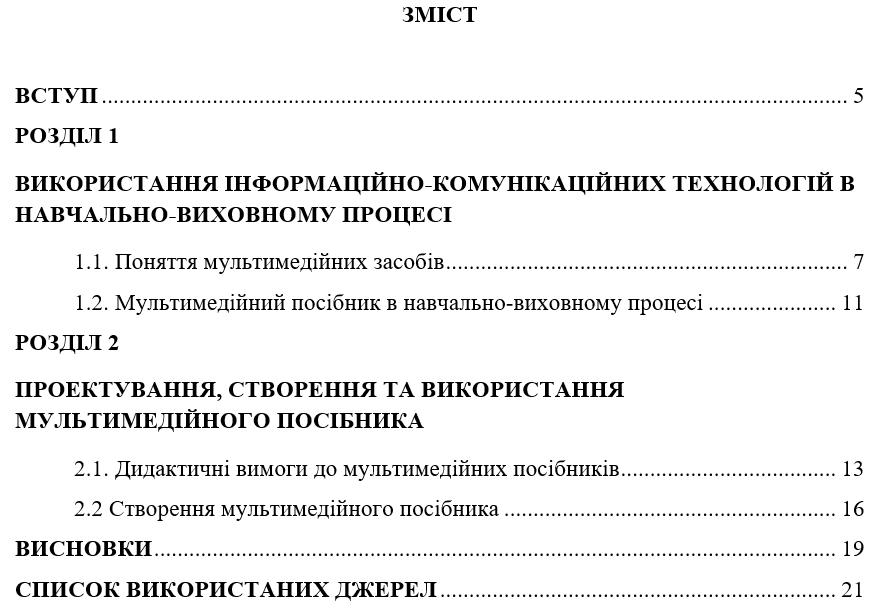 Підрозділи нумеруються в межах кожного розділу за правилом: номер розділу, номер підрозділу. У кінці номера підрозділу має стояти крапка, наприклад: «2.4.». Заголовок підрозділу наводиться у тому самому рядку.
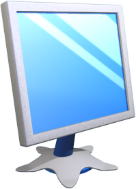 Правила та вимоги оформлення письмової роботи
Розділ 1 § 5
Формули нумеруються в межах розділу. Наприклад, «формула (2.3)» означає «формула з Розділу 2». Наявність підрозділів на нумерацію формул не впливає.
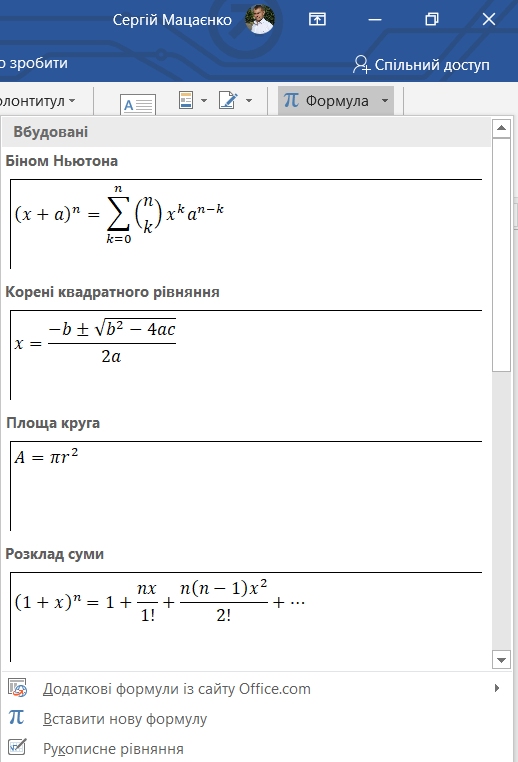 Формули, на які немає посилань, можна не нумерувати. Номер необхідно брати в круглі дужки та розміщувати на правому полі сторінки на рівні нижнього рядка формули, якої він стосується
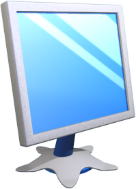 Правила та вимоги оформлення письмової роботи
Розділ 1 § 5
Рисунки нумеруються в межах розділу арабськими цифрами (аналогічно до формул та підрозділів) і позначаються словом «Рис.», наприклад «Рис. 1.2».
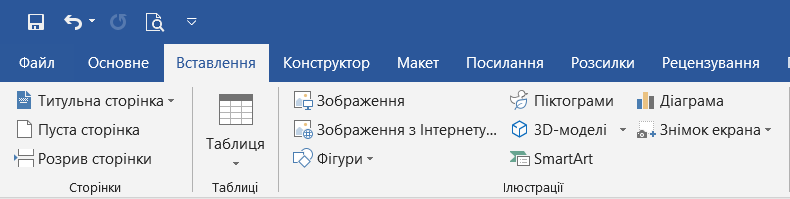 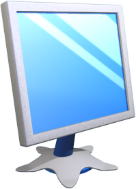 Правила та вимоги оформлення письмової роботи
Розділ 1 § 5
Таблиці нумеруються послідовно в межах розділу. У правому верхньому куті над заголовком таблиці розміщується напис «Таблиця» із зазначенням її номера. Номер таблиці складається з номера розділу та порядкового номера таблиці, між якими ставиться крапка, наприклад: «Таблиця 2.3».
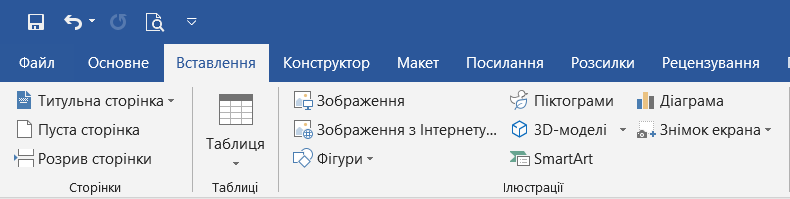 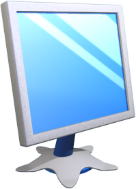 Правила та вимоги оформлення письмової роботи
Розділ 1 § 5
Додатки оформлюються як безпосереднє продовження роботи на наступних сторінках. Вони розміщуються в порядку посилань у тексті роботи. Кожен із додатків має розміщуватись на окремій сторінці.
Додаток повинен мати заголовок, який друкується угорі симетрично відносно тексту.
Додатки нумеруються великими українськими літерами та позначаються словом «Додаток», наприклад:
Додаток Б
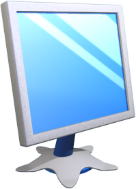 Оформлення бібліографічних списків та покажчиків
Розділ 1 § 5
Основні правила оформлення джерела:
Назви статей, монографій, збірників, конференцій, тез, доповідей, авторефератів дисертацій вказуються повністю.
Для статей обов’язково дається їх назва, назва видання, рік, номер (випуск, том), початкова та кінцева сторінки.
Посилання в тексті роботи на джерело зазначається порядковим номером за переліком посилань, виділеним двома квадратними дужками, наприклад, «... у працях [1-7]...».
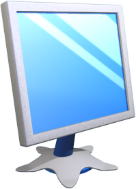 Оформлення бібліографічних списків та покажчиків
Розділ 1 § 5
(Продовження…) Основні правила оформлення джерела:
Для монографій, довідкових, енциклопедичних видань — назва, місце видання (місто), видавництво, рік видання, (том, частина — якщо є), загальна кількість сторінок.
Має бути проміжок в один друкований знак (пробіл) до і після приписного знака: тире (—), скісна риска (/), дві скісні (//), двокрапка (:). Виняток — крапка (.) та кома (,) — проміжки залишають тільки після них
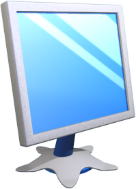 Оформлення бібліографічних списків та покажчиків
Розділ 1 § 5
(Продовження…) Основні правила оформлення джерела:
Електронні джерела оформлюються відповідно до загальних правил опису літературних джерел, при цьому в квадратних дужках після назви зазначається: [Електронний ресурс]. У кінці - Режим доступу: http://www.psyh.kiev.ua.
Наприклад: Архіви України [Електронний ресурс] : офіц. веб-портал Держ. арх. служби України / Держ. арх. служба України. - Електрон. дані. - [К.], 2014. - Режим доступу: http://www.archives.gov.ua/. - Назва з титул. екрана.
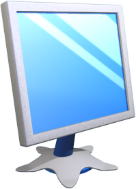 Оформлення бібліографічних списків та покажчиків
Розділ 1 § 5
(Продовження…) Основні правила оформлення джерела:
Посилання на сайти, портали, Інтернет-ресурси розміщуються окремо в кінці списку використаних джерел без нумерації під заголовком: «ІНТЕРНЕТ-РЕСУРСИ»,
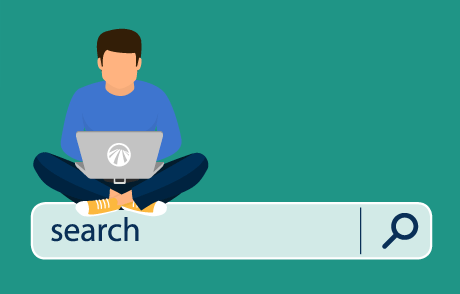 наприклад:
http://grigorenko-sv.pp.ua
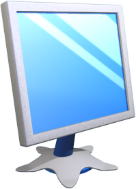 Оформлення бібліографічних списків та покажчиків
Розділ 1 § 5
Покажчиком  (предметним покажчиком) називають список слів із зазначенням сторінок, на яких вони згадуються.
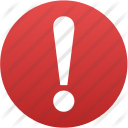 Для створення покажчика в Microsoft Office використовують інструменти із групи Покажчик на вкладці Посилання.
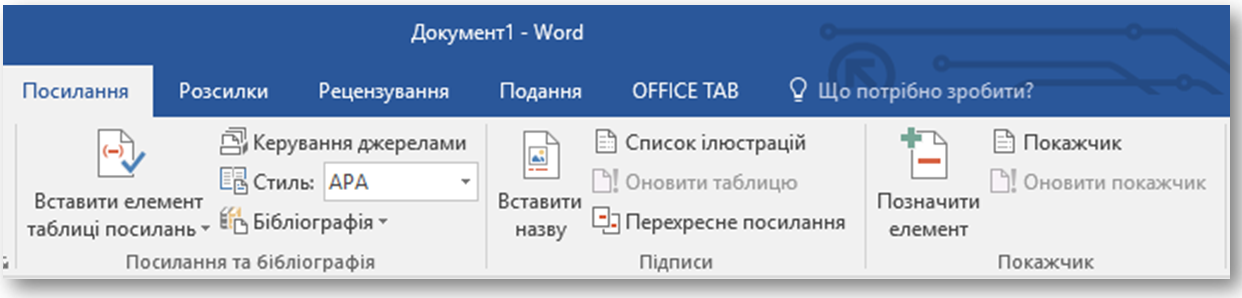 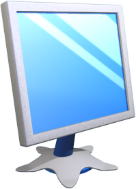 Оформлення бібліографічних списків та покажчиків
Розділ 1 § 5
Для створення покажчика потрібно: